NCL AMLOHRI CHP Project PhotographsExecuted by HAMTEK Technologies India Private Limited
Conveyors
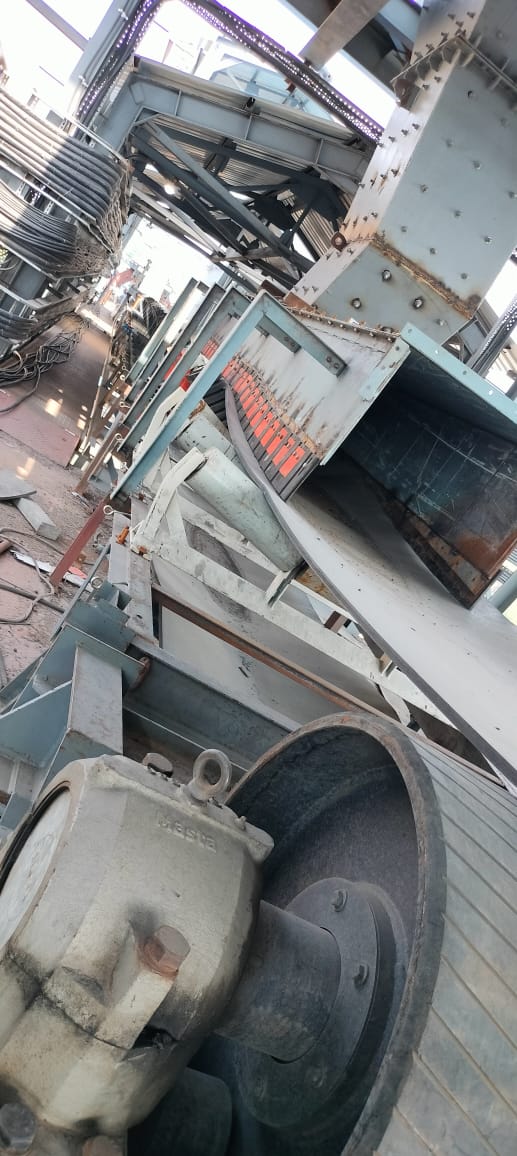 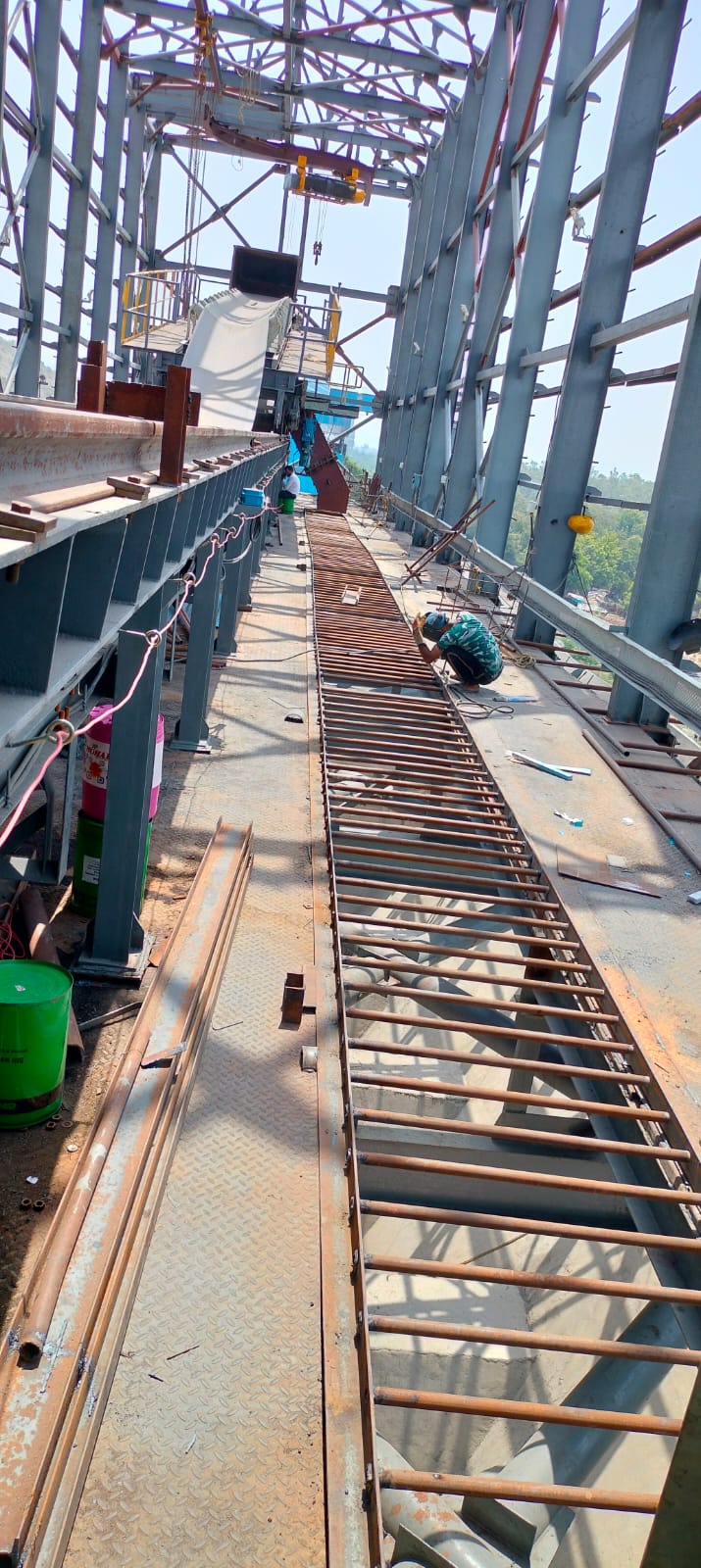 C4 Tripper above Bunker
Ground Bunker
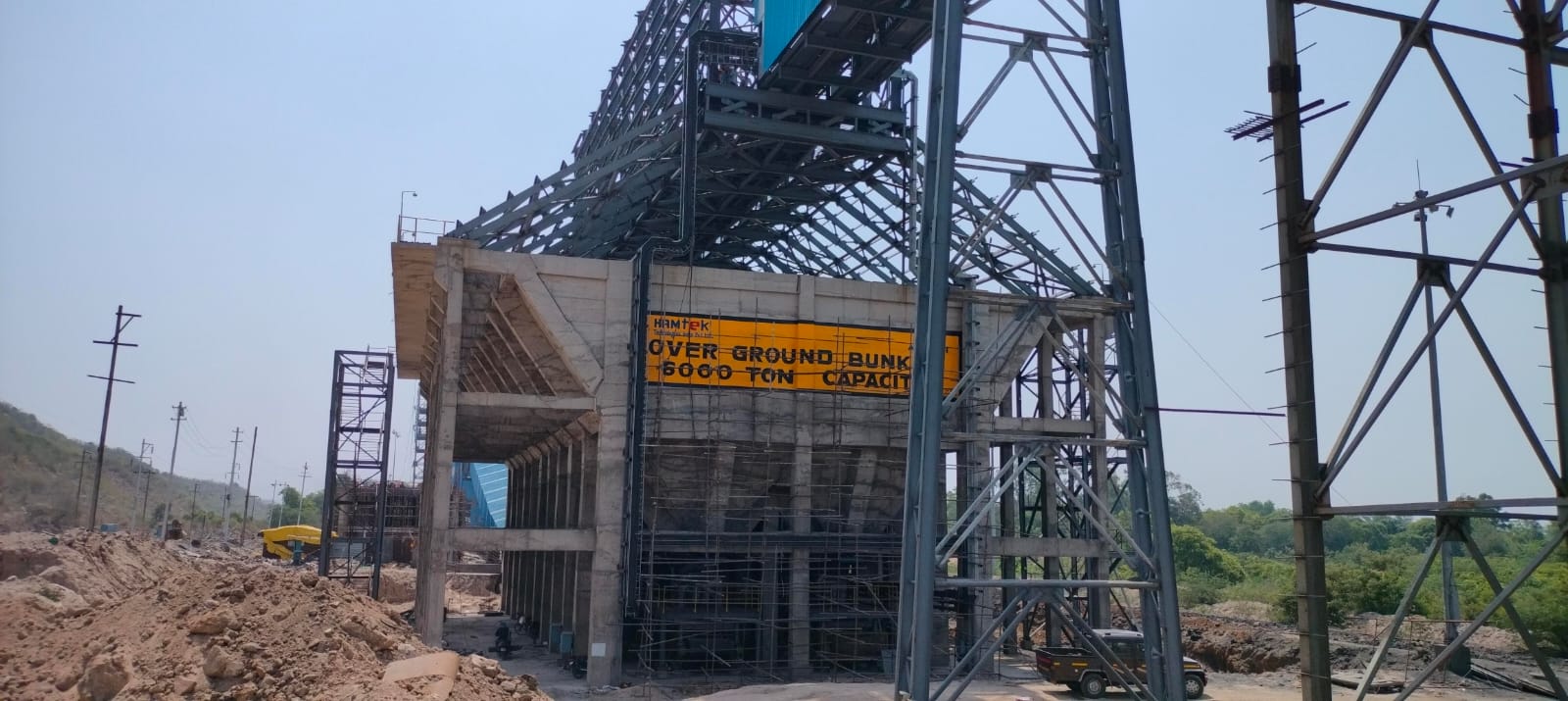 C2&C3 AREA
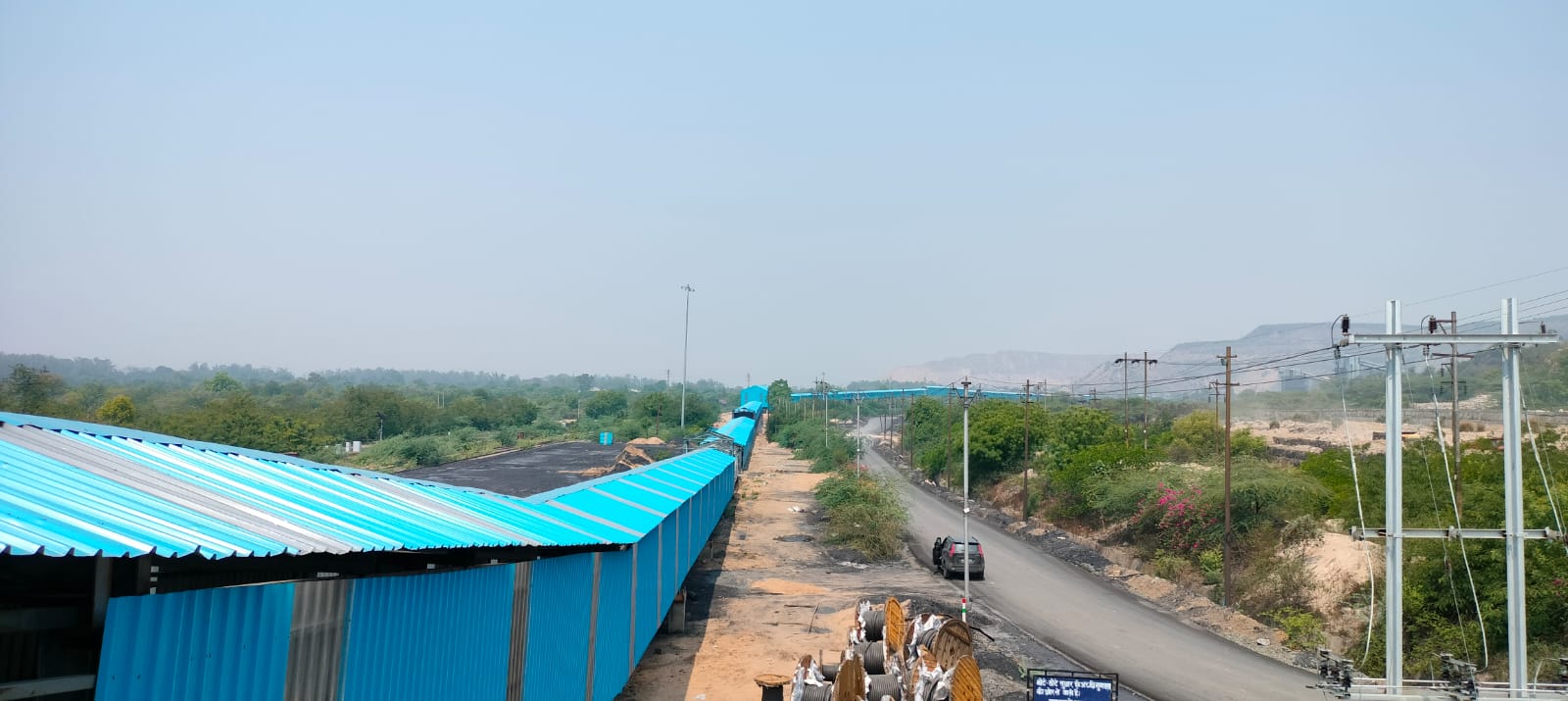 C3,C4, BUNKER, & C5 AREA
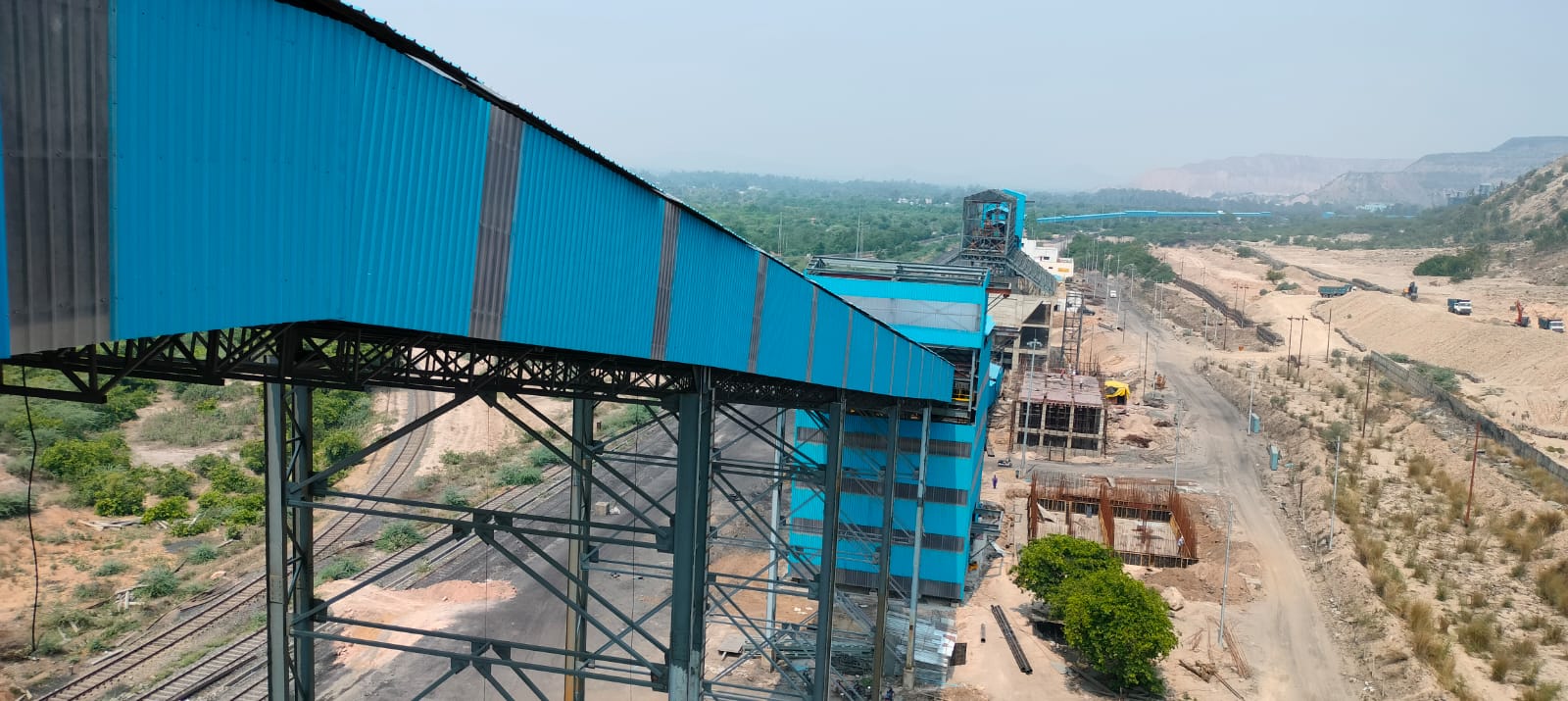 Bunker view
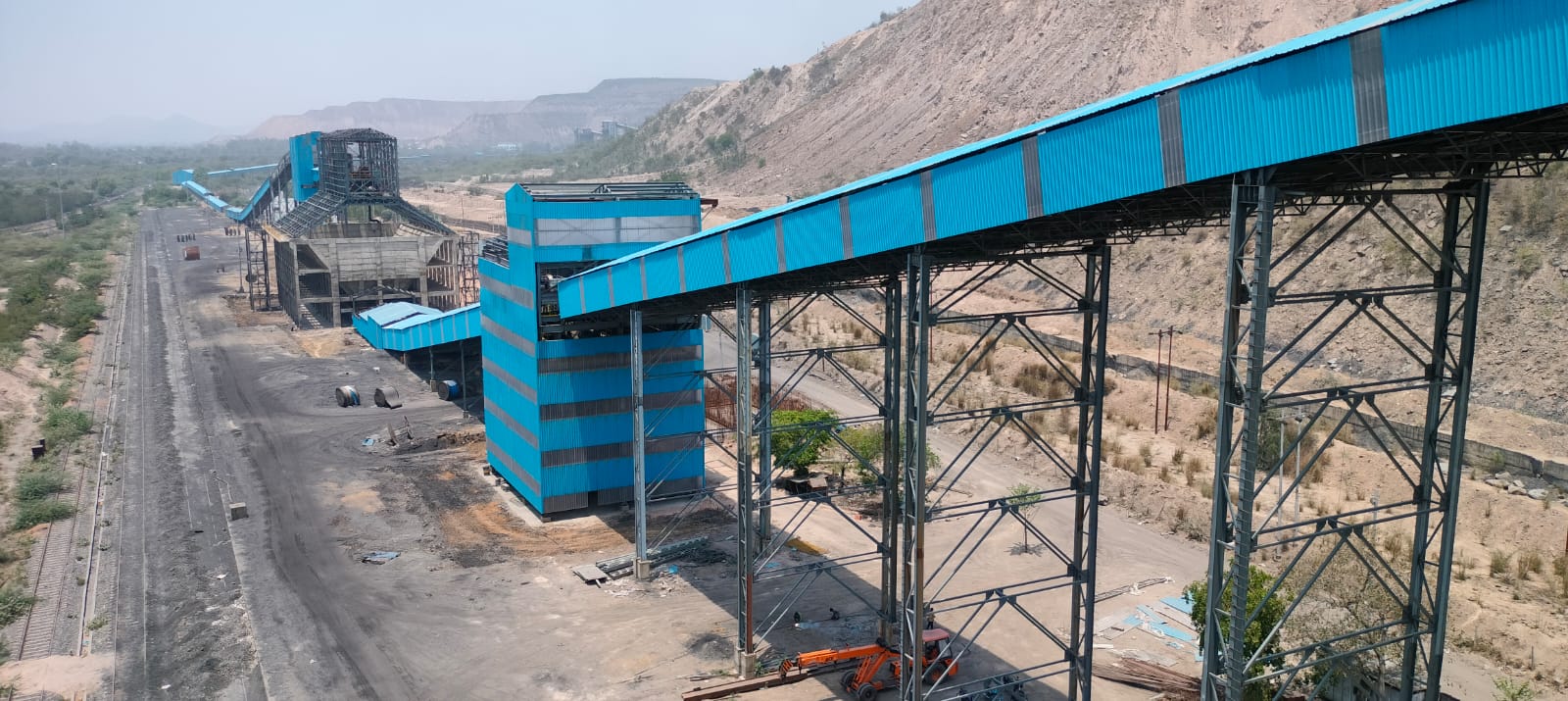 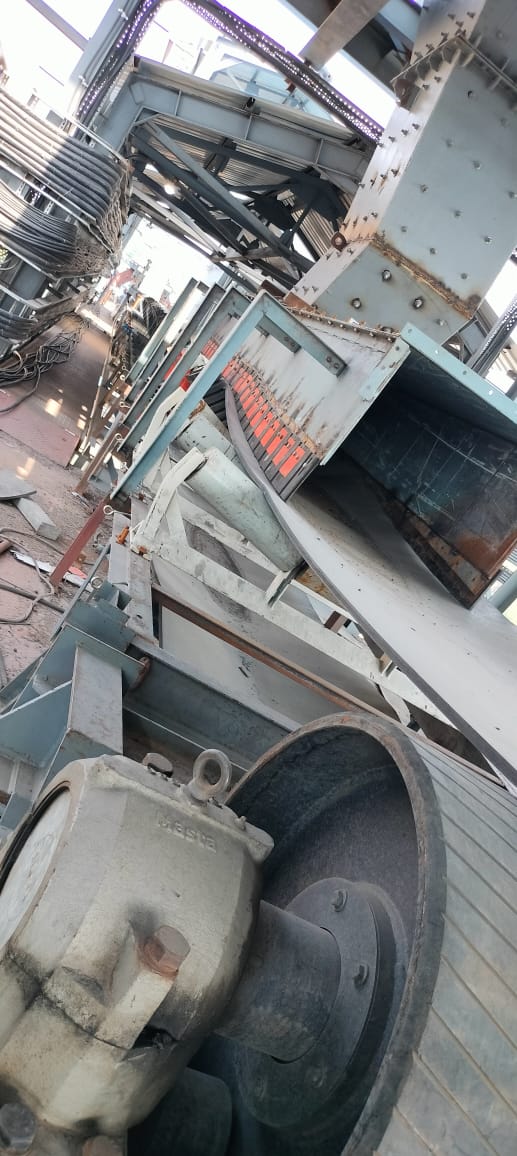 Conveyors
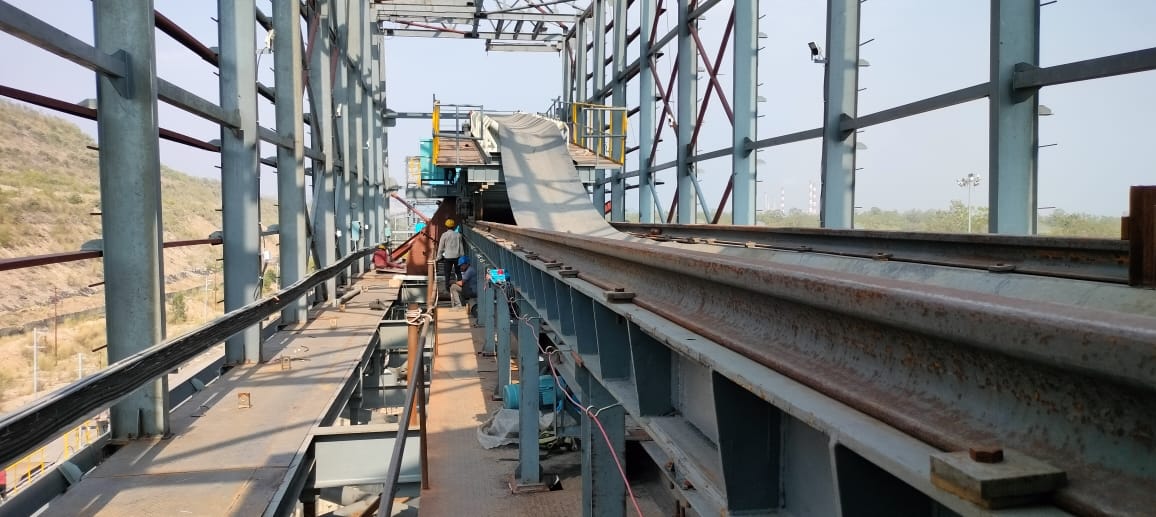 C4
Conveyors
C5.1&2 & C6.1&2 to RLS
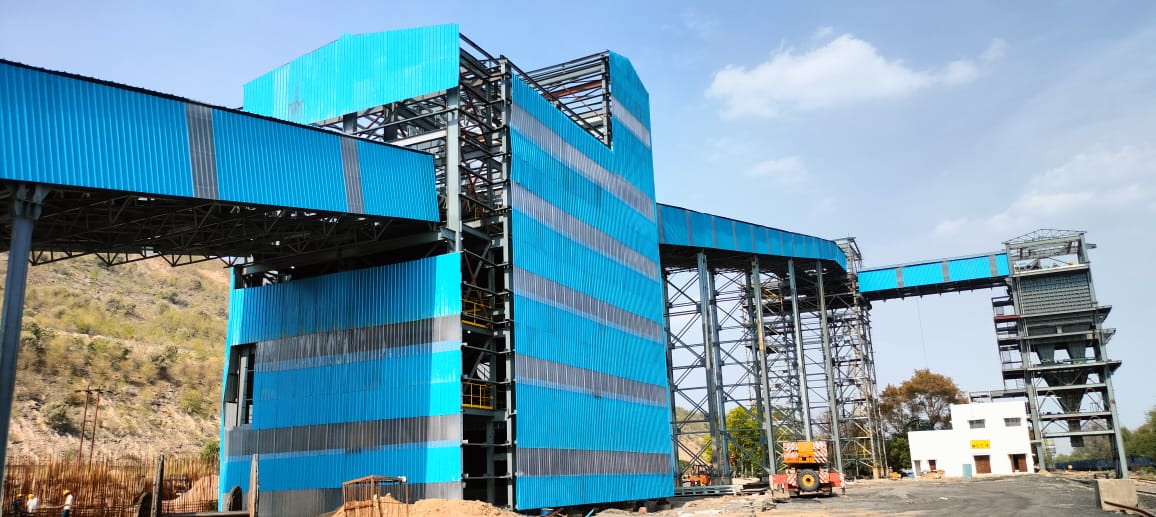